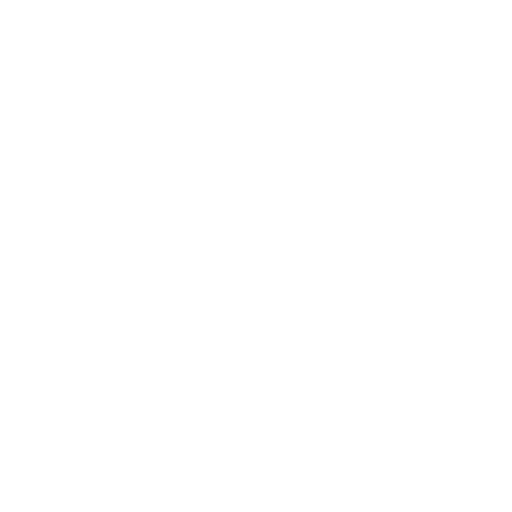 Income Tax - Part I
What your Client needs to know
With Ian Hull, Suzana Popovic-Montag and Jordy Atin
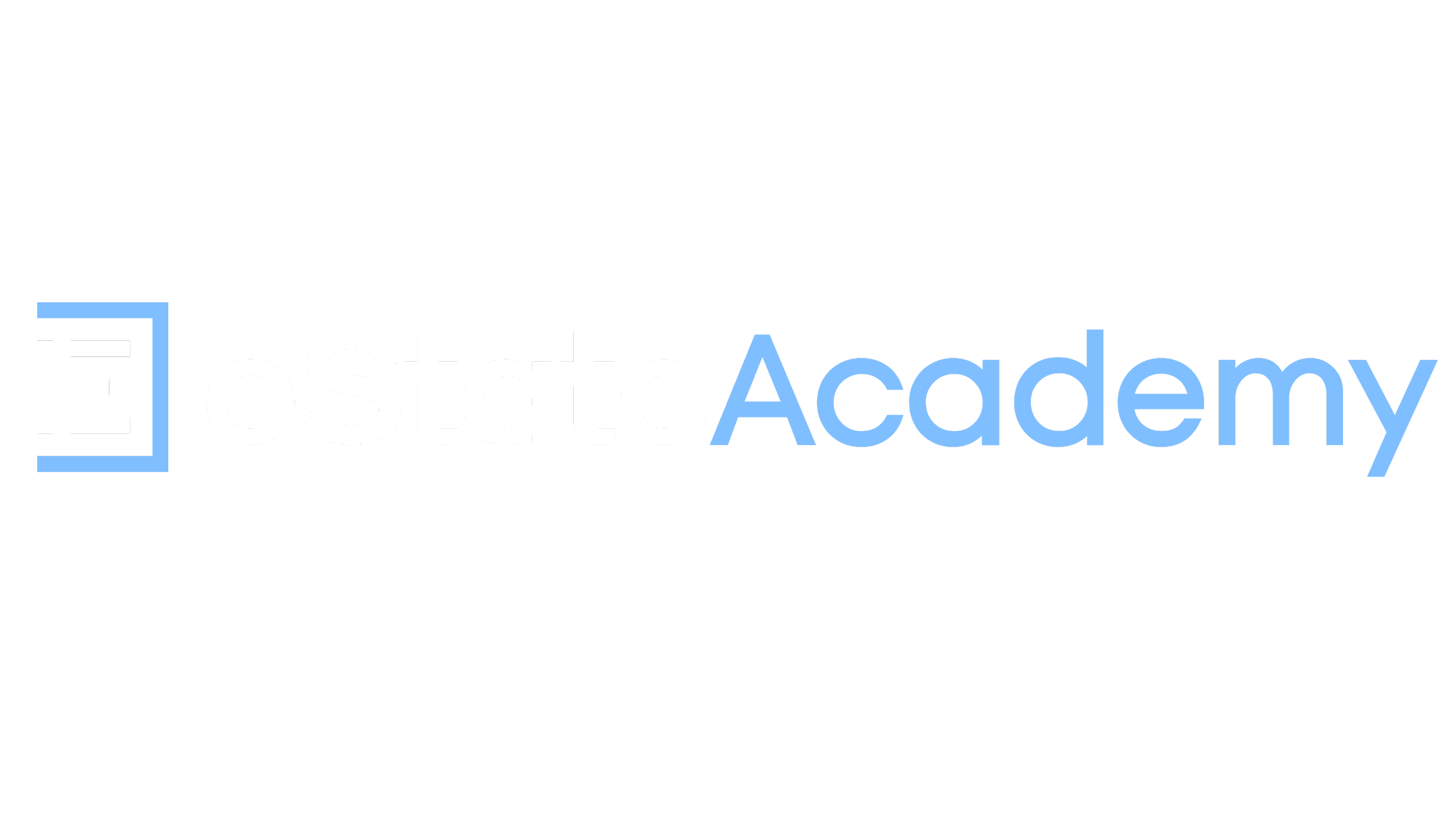 Retainer Limits
What advice are you giving about income tax?
I confirm that I am not retained to provide you with any income tax planning advice regarding your estate plan.  If you are concerned about income tax planning for your estate, I recommend considering retaining a tax specialist to provide you with advice in this regard.
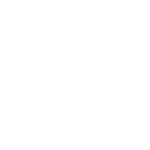 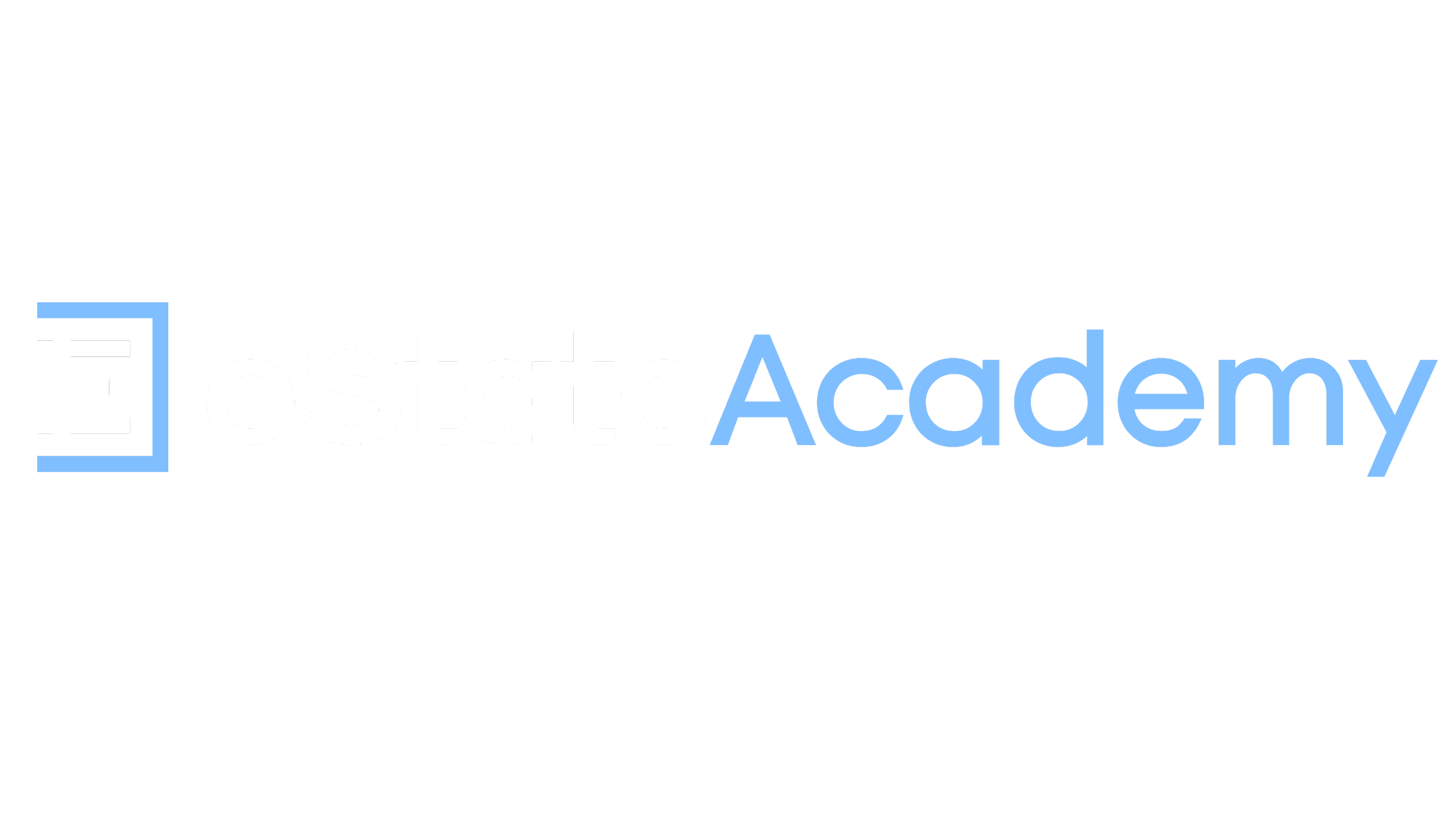 Fundamentals of How Income Tax 
Works on Death
Death triggers notional sale of asset.
That sale triggers capital gains if value of asset has increased.
The capital gain triggers inclusion of income in the deceased’s final tax return @ 50% of the capital gain
That income triggers income tax at the deceased’s marginal rate. 
The payment of income tax comes from the residue of the estate unless the Will contains a contrary intention.
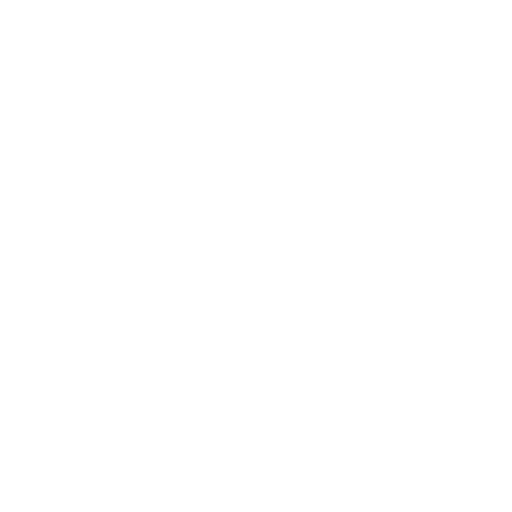 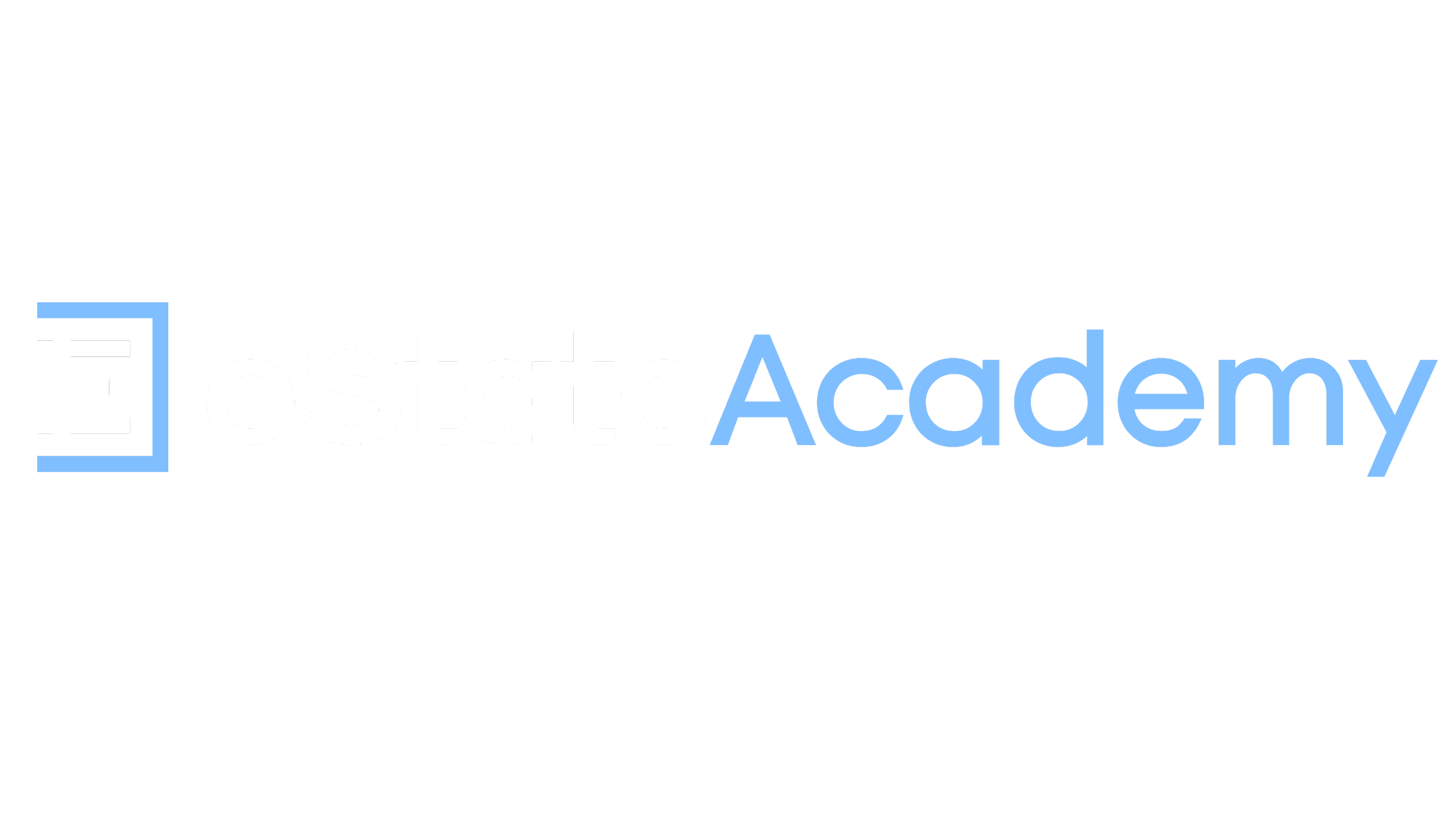 Not All Assets Trigger Income Tax on Death
Examples:
Non-Appreciating Assets:
Cash
Fixed Income Investments
Exempt Assets:
Principal Residence (only 1)
Life Insurance
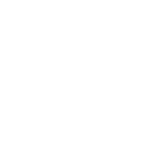 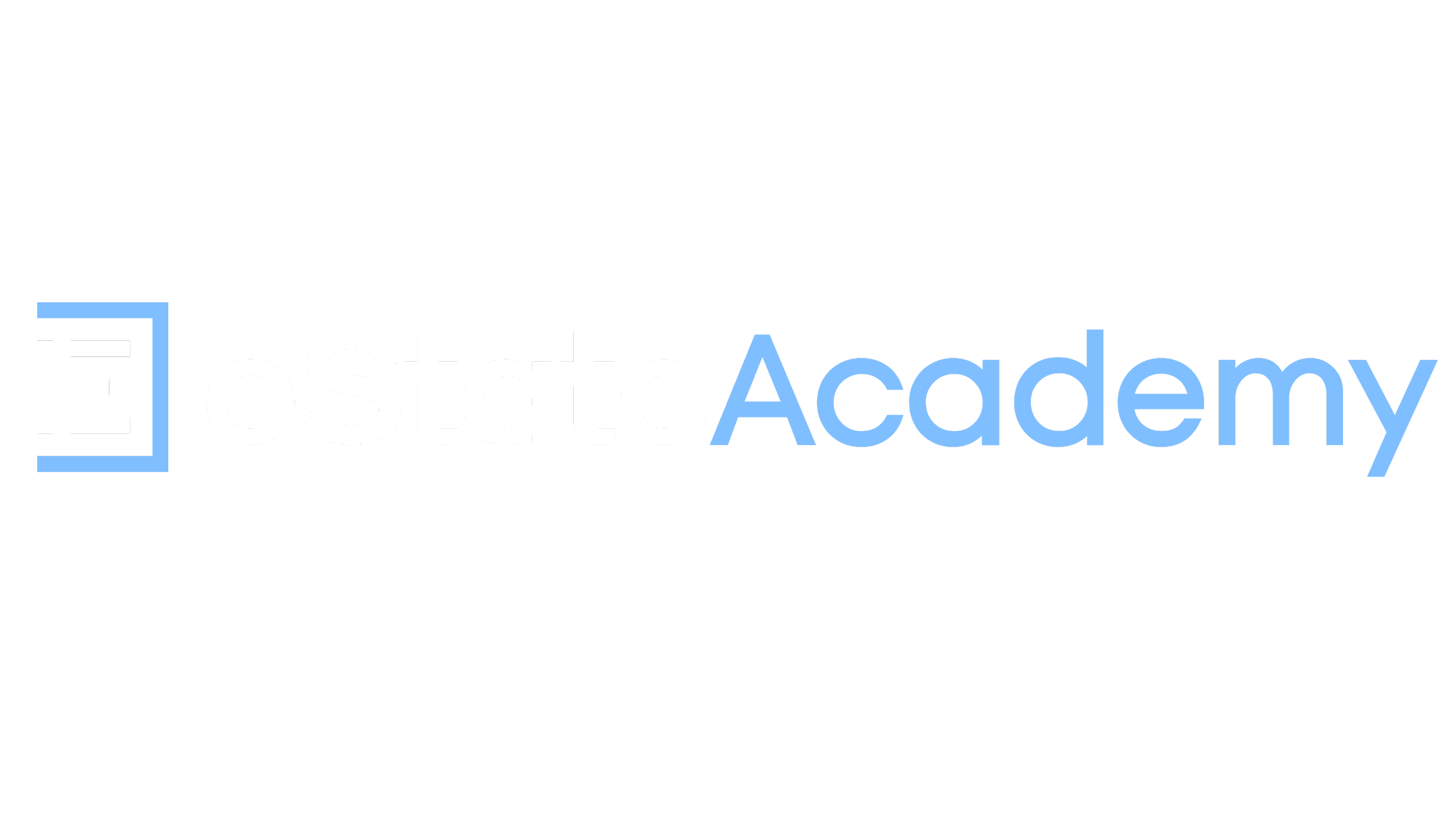 Full Value Assets
Full Value of Asset is Included as Taxable Income
RRSP
RRIF
Some Lump Sum Pension Death Benefits
As if Client withdrew the entire amount at death
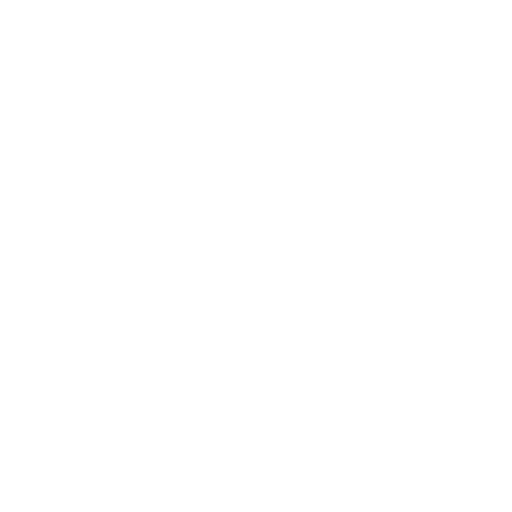 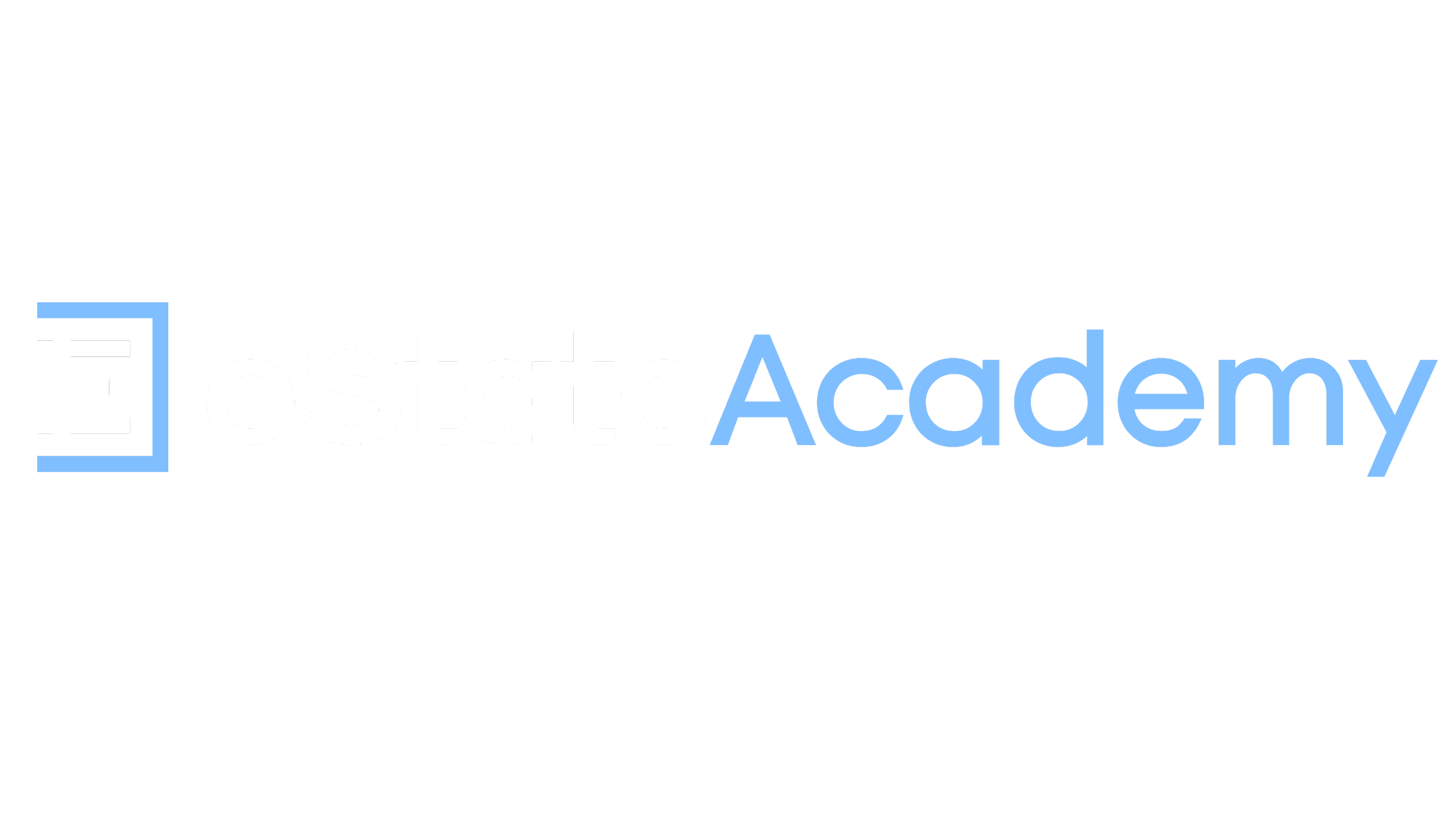 Example
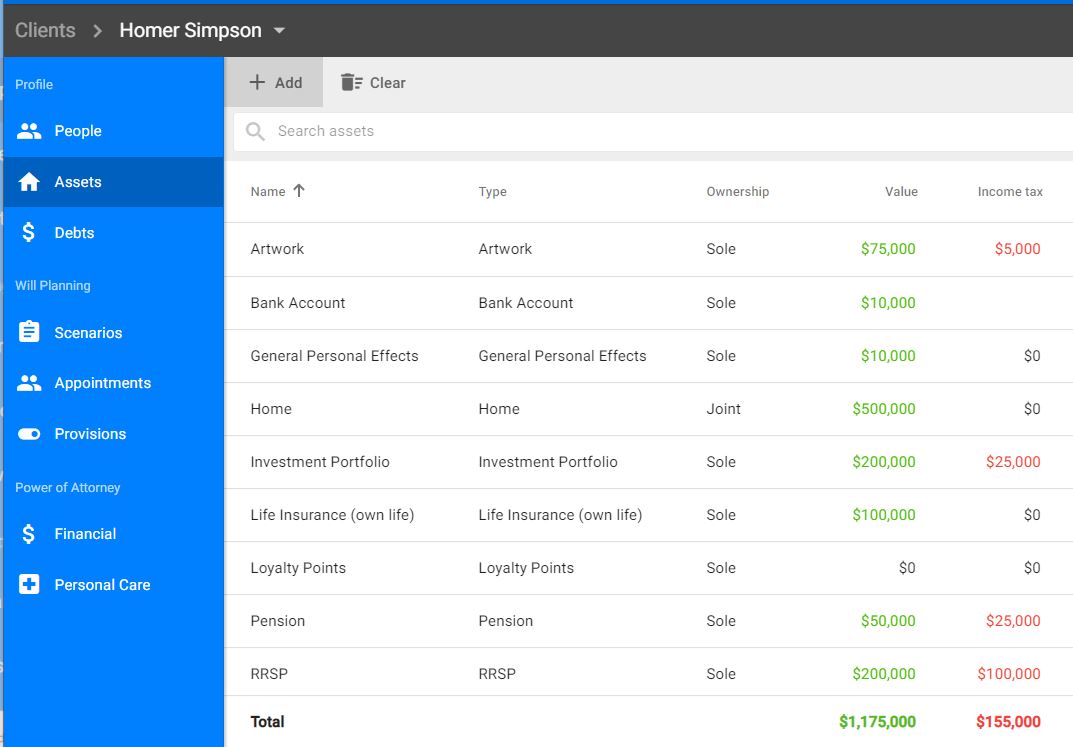 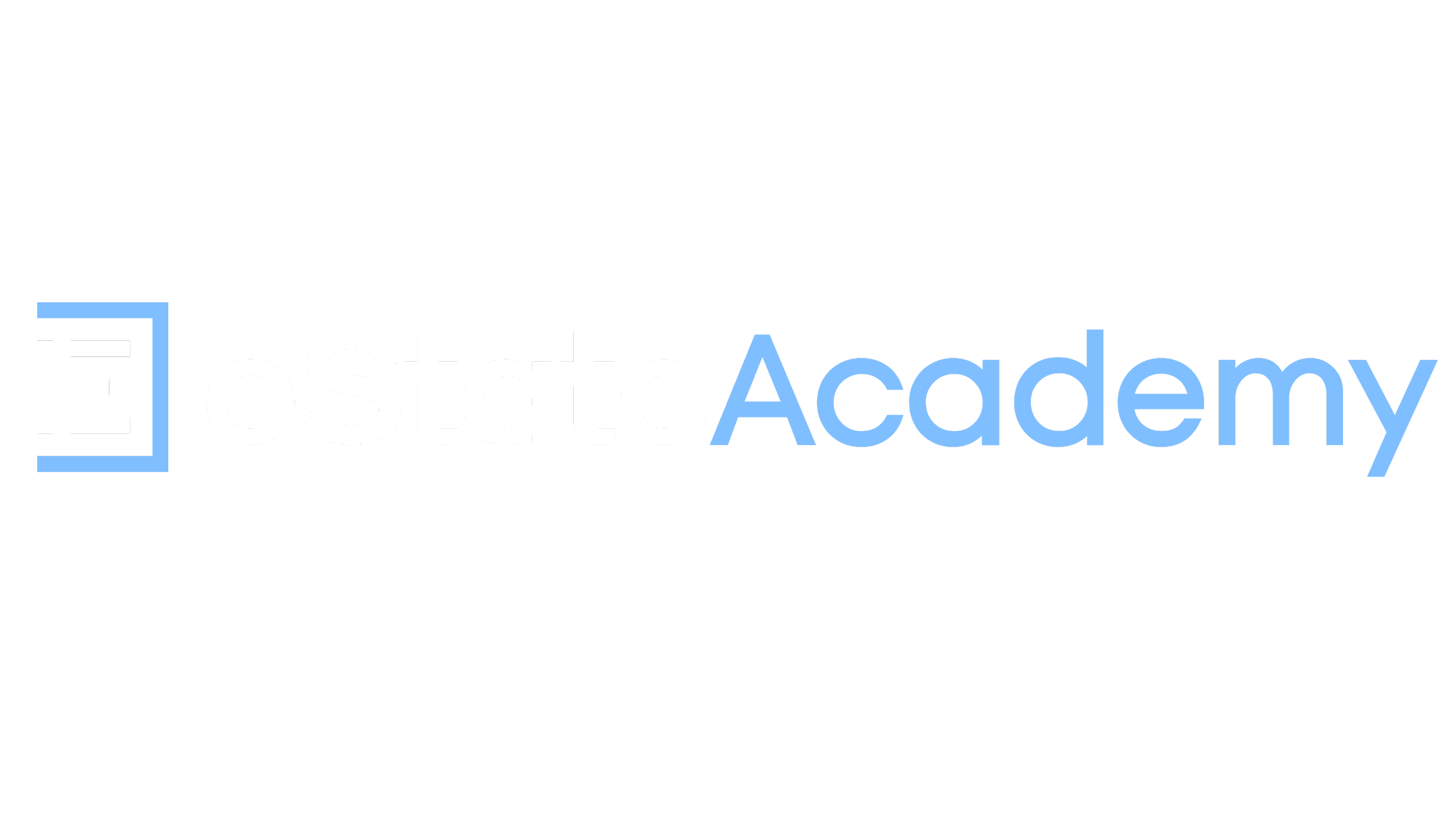 The Most Common Deferral
Defers the notional trigger of sale on death until:
Actual Sale of Asset or 
Death of the Spouse.
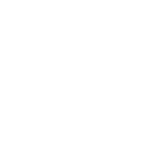 Gift of Asset to the Spouse Absolute
Transfer of Asset into a Qualifying Spouse Trust
Held for the rest of the lifetime of the spouse.
Spouse is entitled to get all income from the asset.
No one but the spouse can have access to the capital of the asset until spouse dies.
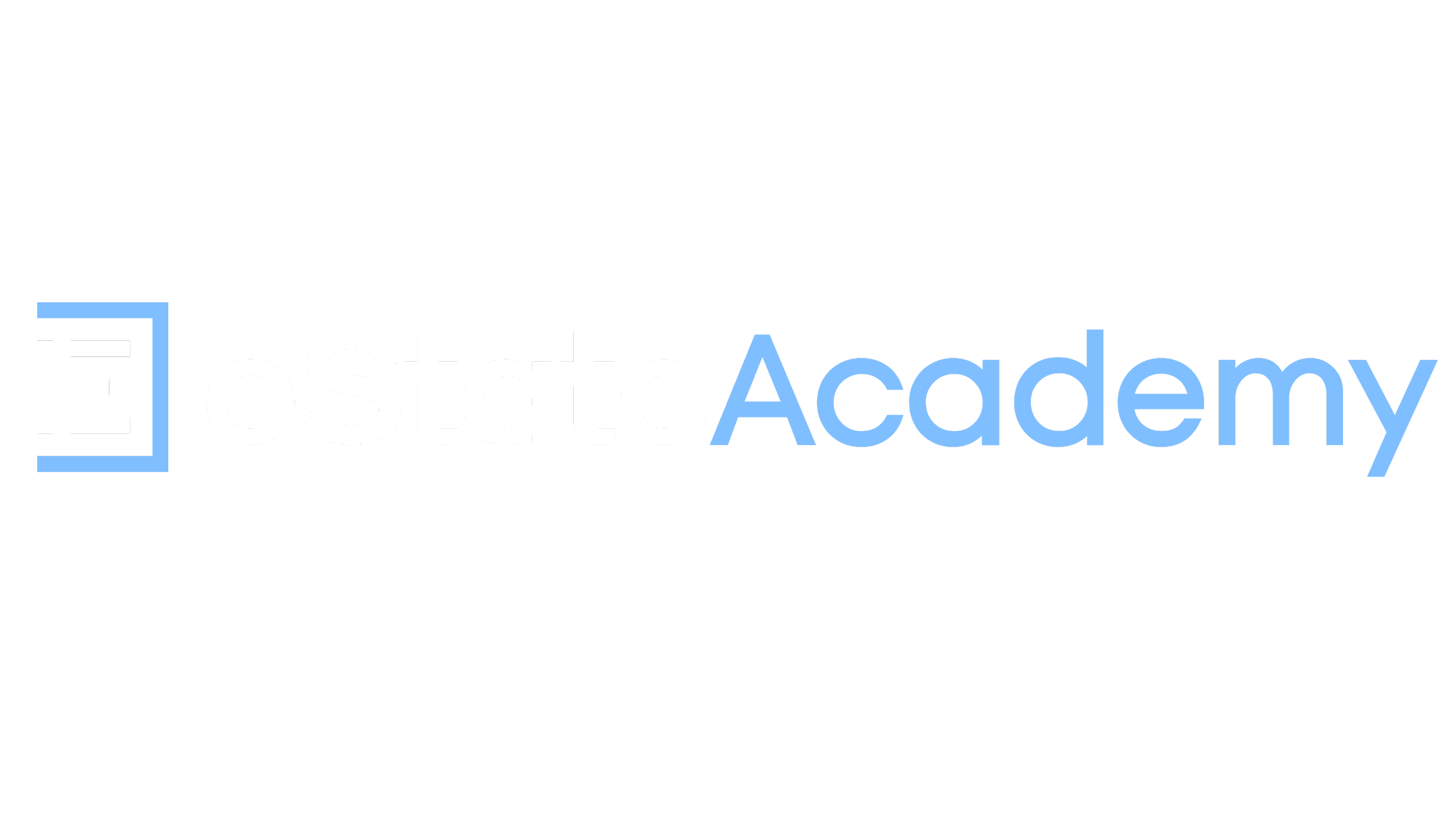 Other Considerations
Wishes first, income tax deferral second?
Burden of income tax on the residuary beneficiaries
Assets with highest taxes to the spouse
Consider income tax burden on recipient spouse
Consider whether sale expected quickly after death
Rollover only defers until sale/death- does NOT avoid
Assets with no tax to non-spouse beneficiaries
Making an asset joint does NOT defer income tax
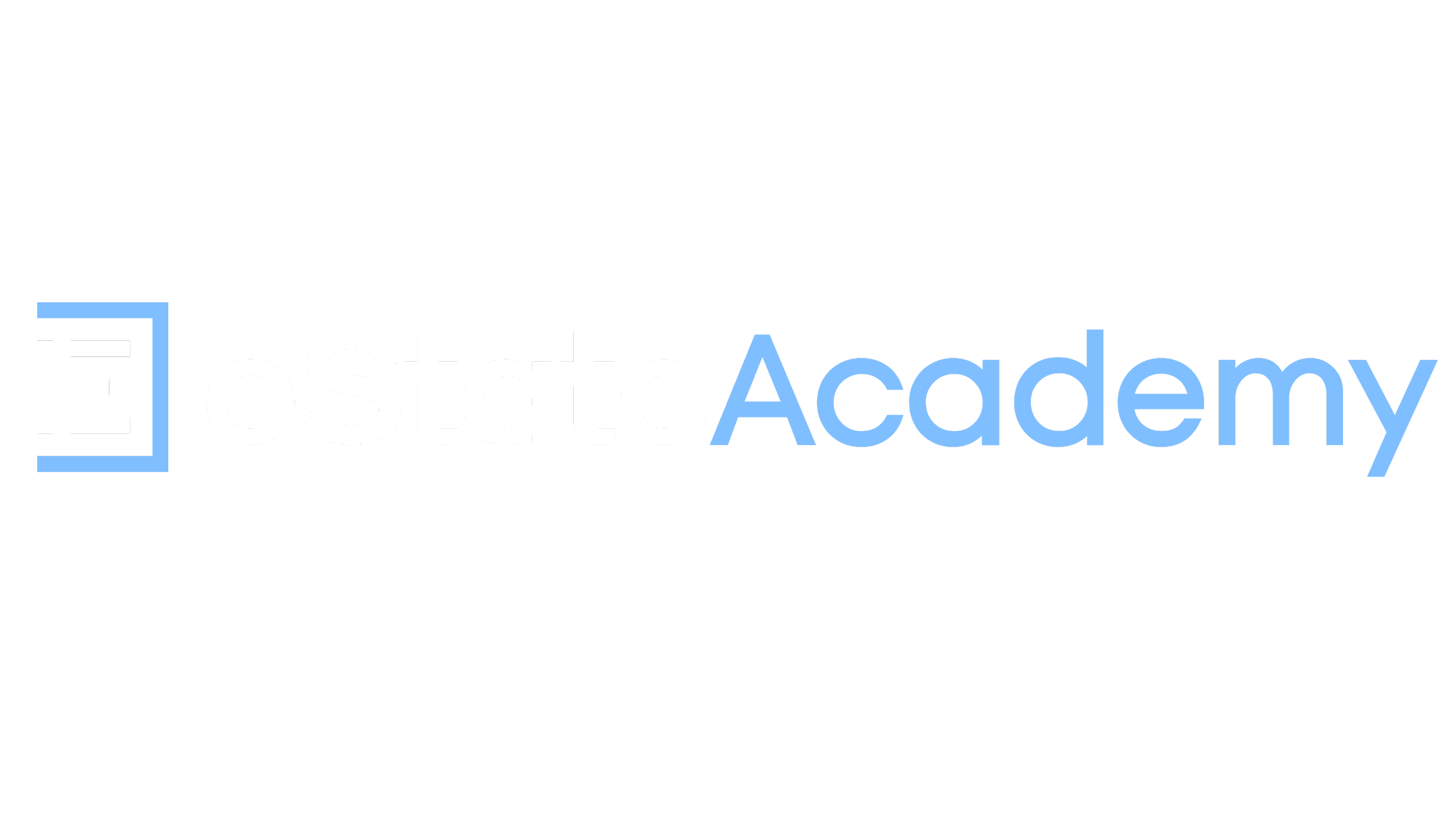